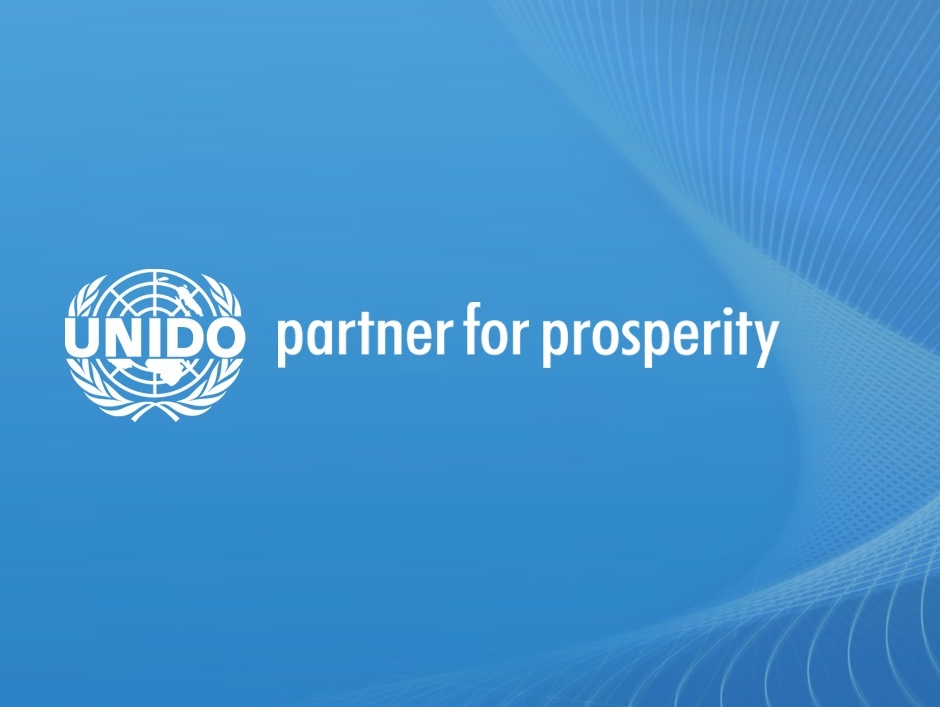 The Age of Planetary Boundaries
3 billion more middle class consumers expected to be in the global economy by 2030

80% rise in steel demand by 2030

Since the turn of the century, 147% increase in real commodity prices

December 2010, FAO food price index at all time high (2010 to 2011 wheat prices rose by 75%)

100% increase in the average cost to bring a new oil well into production in last two decades
2
Outlook for world energy demand
18
Billion tonnes of oil equivalent
16
14
Other renewables
12
Biomass
Hydro
10
Gas
Nuclear
8
6
Coal
4
2
Oil
0
1980
1990
2000
2010
2020
2030
Without major policy change, we will face three major challenges: 
energy security, energy access and climate change
Source: IEA
Energy Poverty
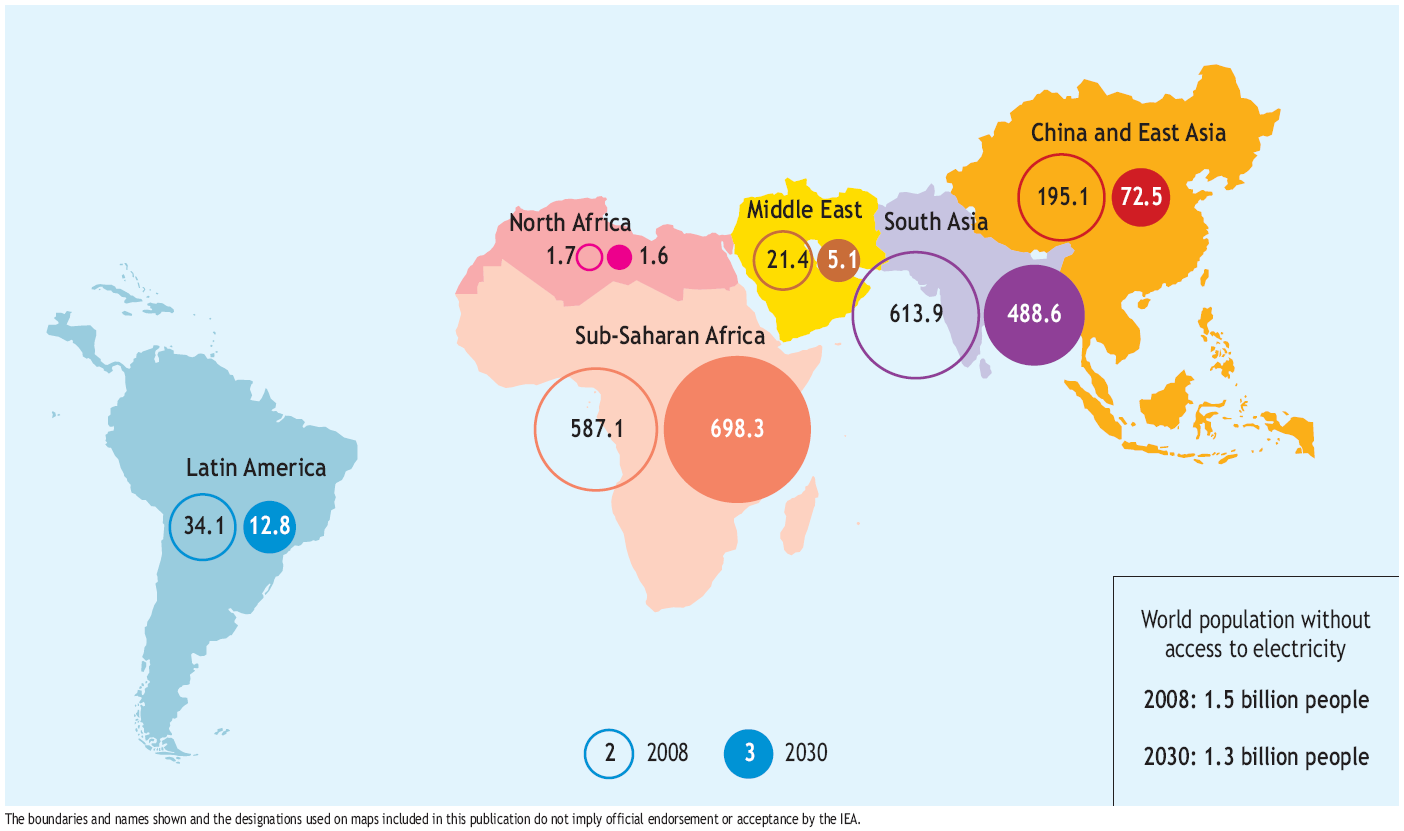 Source: IEA, 2009
Under BAU, 1.3 billion people – or 16% of the world’s population –  still lack access to electricity in 2030, despite more widespread prosperity & more advanced technology
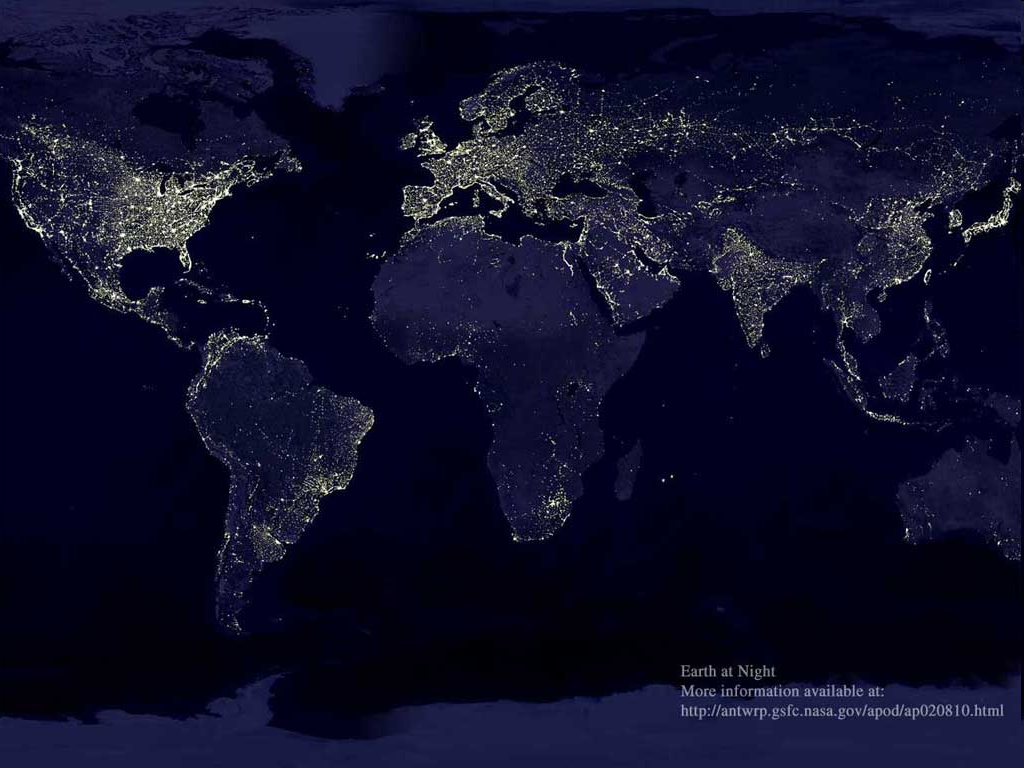 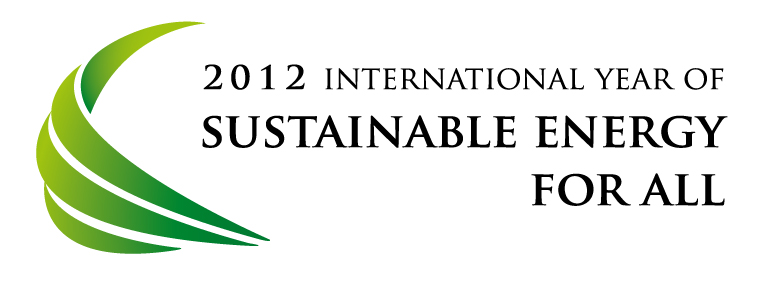 The UN Secretary-General, Ban Ki-moon, has established a new 
High-Level Group on Sustainable Energy for All

Co-chairs: Yumkella and Holliday (Bank of America)
Multi-stakeholder group with strong private sector participation


Full Action Agenda delivered at Rio+20, 2012
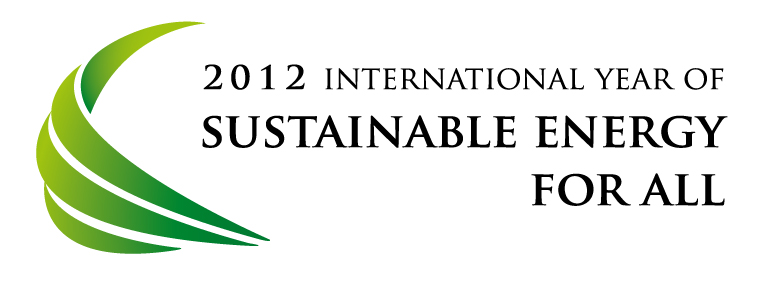 By 2030:

Universal Access

Double the historical rate of improvement in Energy Efficiency

Double the share of Renewable Energy in the overall mix
Implications of achieving universal modern energy access
20
40
Additional energy demand in the
Energy for All Case
0.7%
Gigatonnes
1.1%
15
30
World energy demand in the
central scenario
Billion tonnes of oil equivalent
10
20
Additional CO2 emissions in the
Energy for All Case (right axis)
5
10
World CO2 emissions in the
central scenario (right axis)
0
0
World energy
demand
2030
World CO2
emissions
2030
Universal modern energy access does not have any significant 
impact on energy or climate security
Source: IEA
Achieving SE4ALL
Increase energy access
Universal access is achievable by 2030 – financing is key
To support a move to a CO2 path consistent with 2ºC 
More than double the use of modern renewables by 2030
Reduce energy intensity by 40% by 2030

Rio+20 is a unique opportunity to set goals that help the world achieve …a better energy future
Source: IEA
Key role of natural gas
Low-carbon transitional fuel towards clean, sustainable energy
Key for expanding clean energy access around the world 
	- in combination with coal
	- facilitating the growth of renewable energy
	-  replacing polluting fuels in transportation and buildings.
Clean cooking solutions

	Need USD 74-100 Billion by 2030

	Need USD 20 Billion for LPG

	- to reach 220 million households
	- to reduce 2 million premature deaths per year
	- to save 20 hours per week labour for women and children
Role of gas
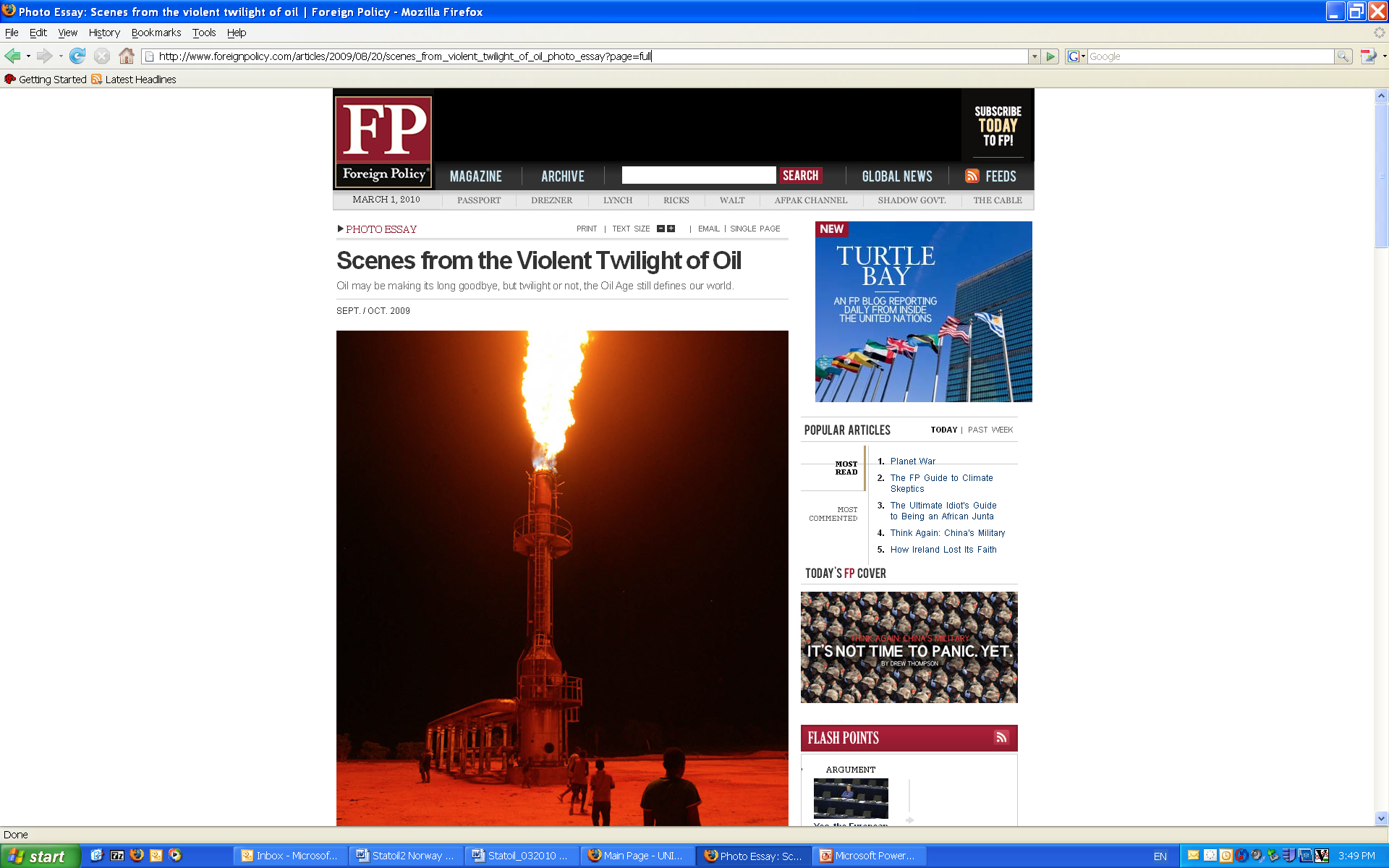 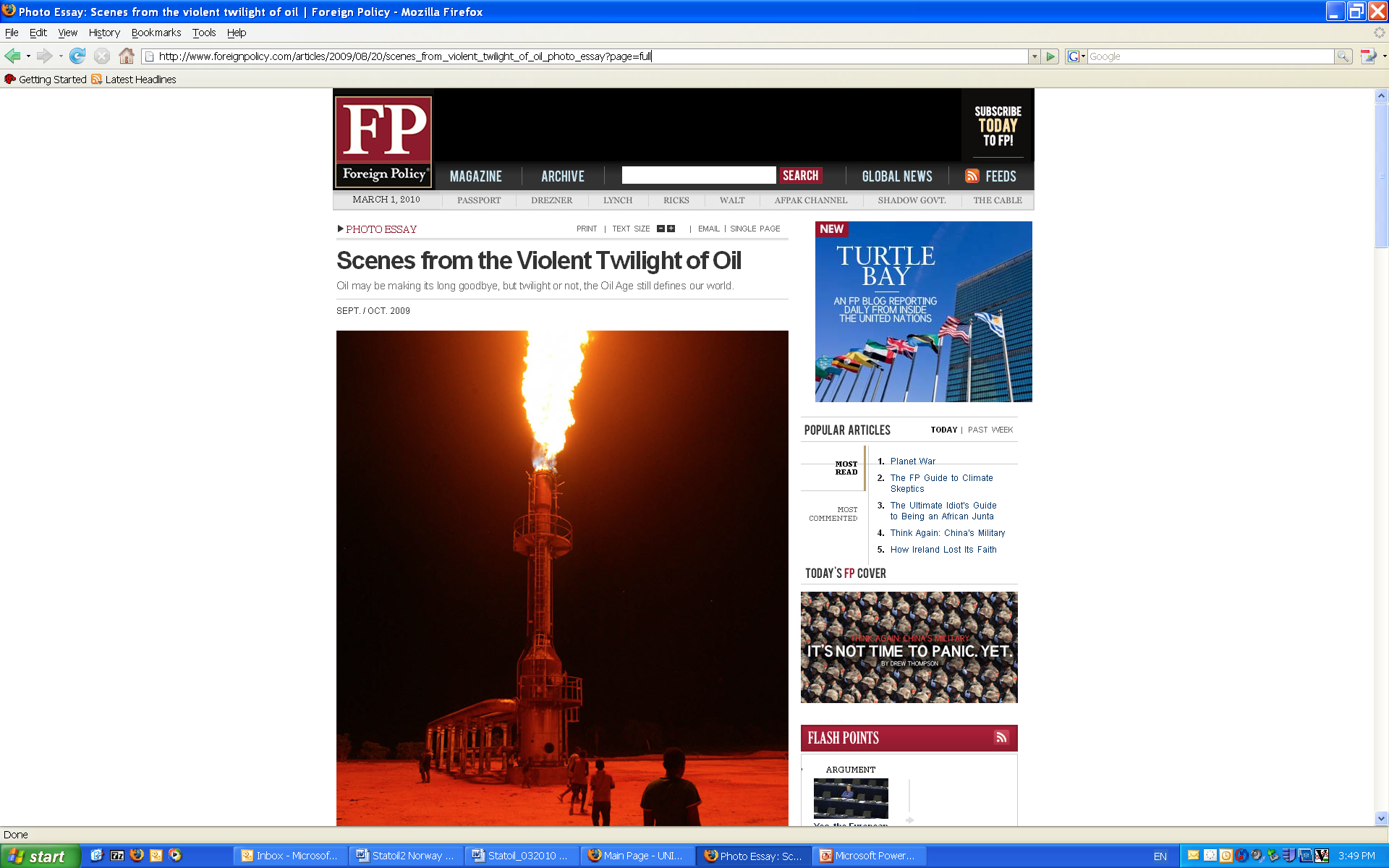 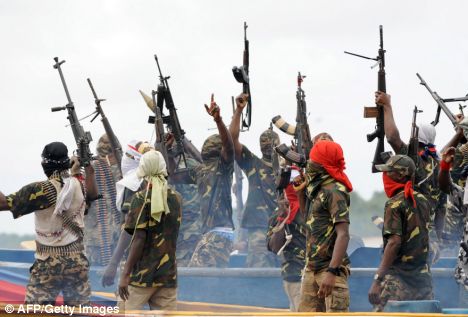 Movement for the Emancipation of the Niger Delta
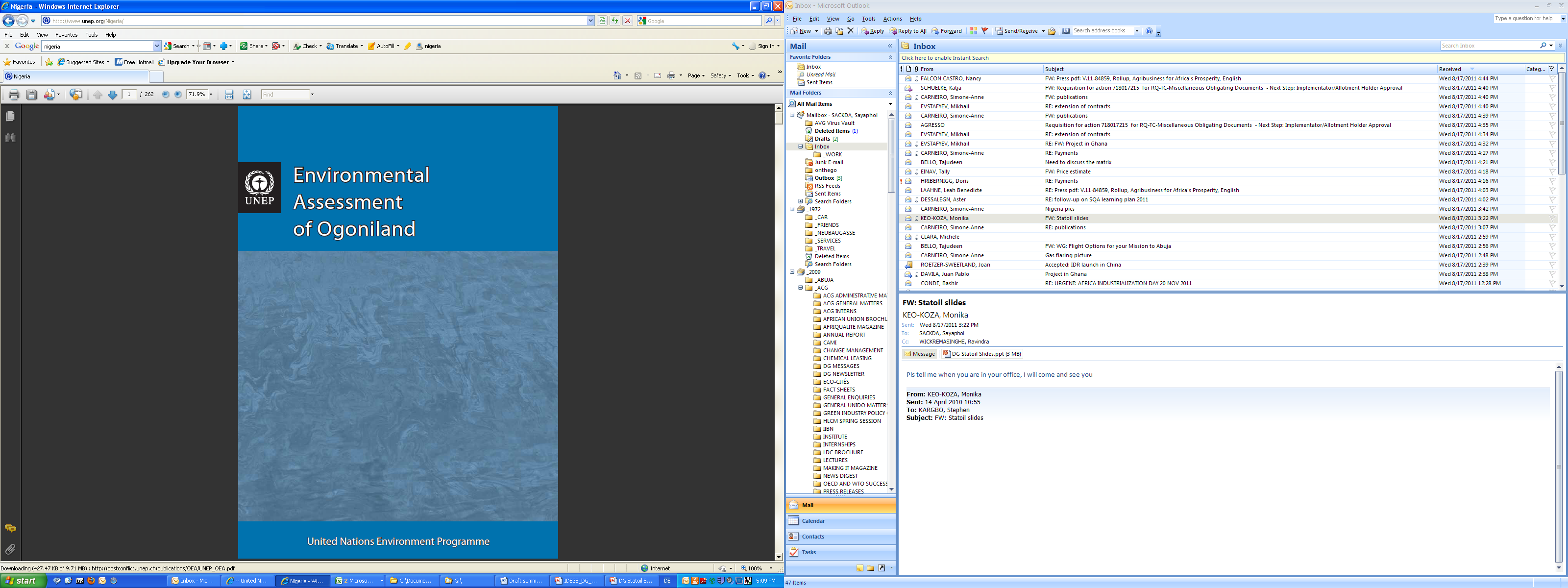 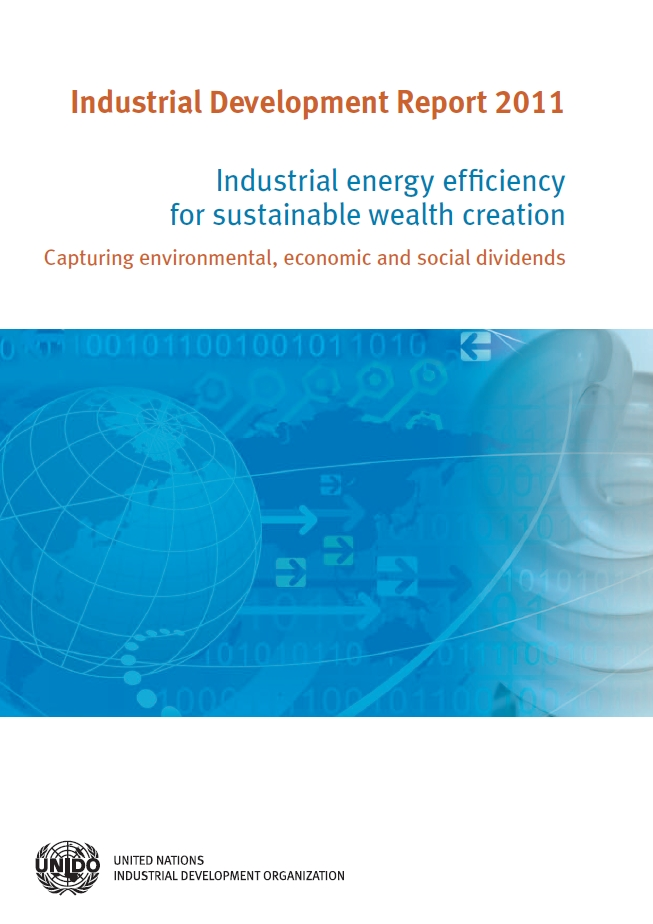 15
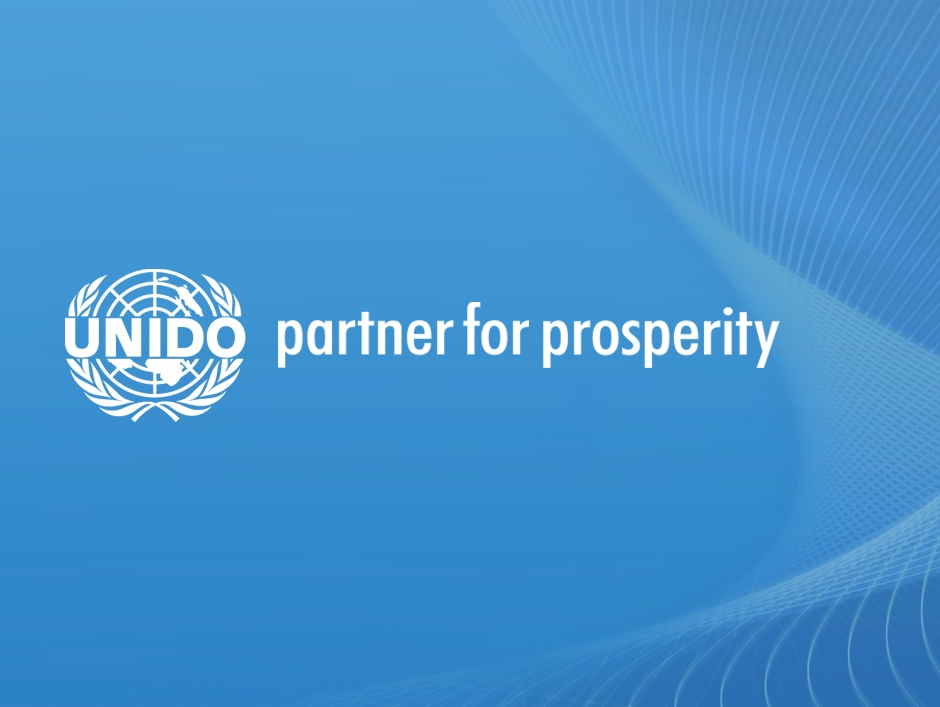